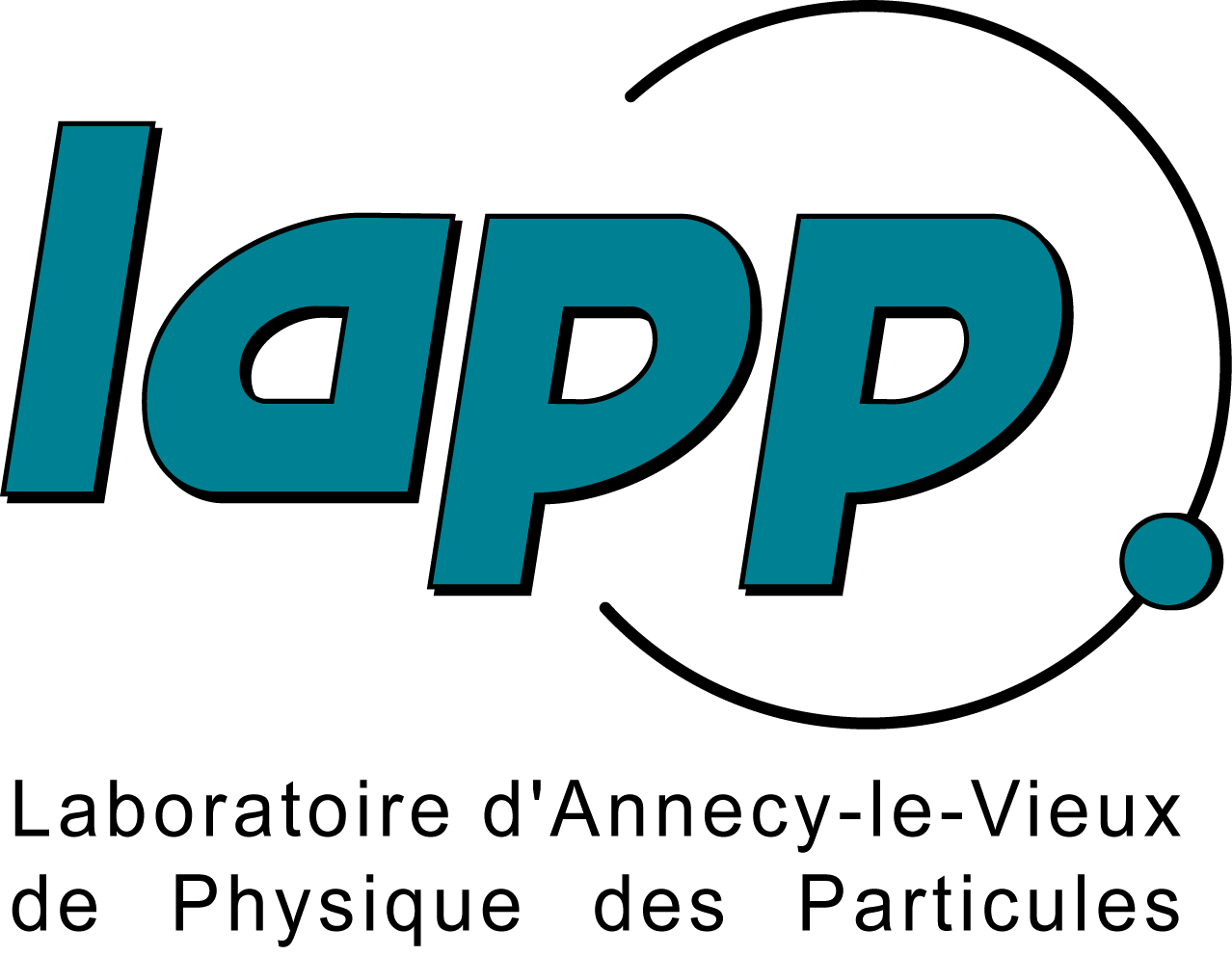 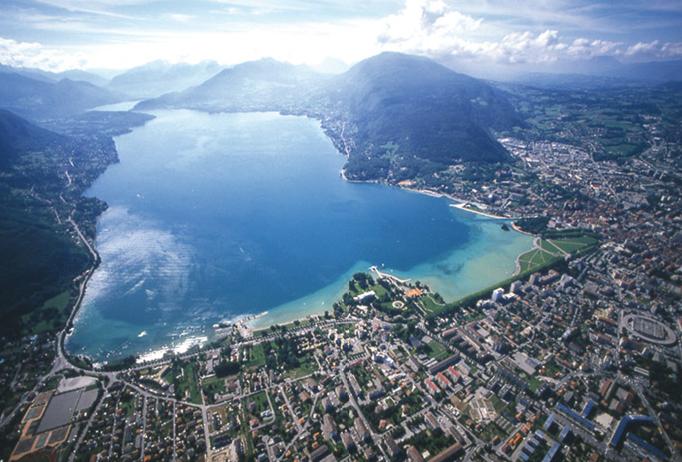 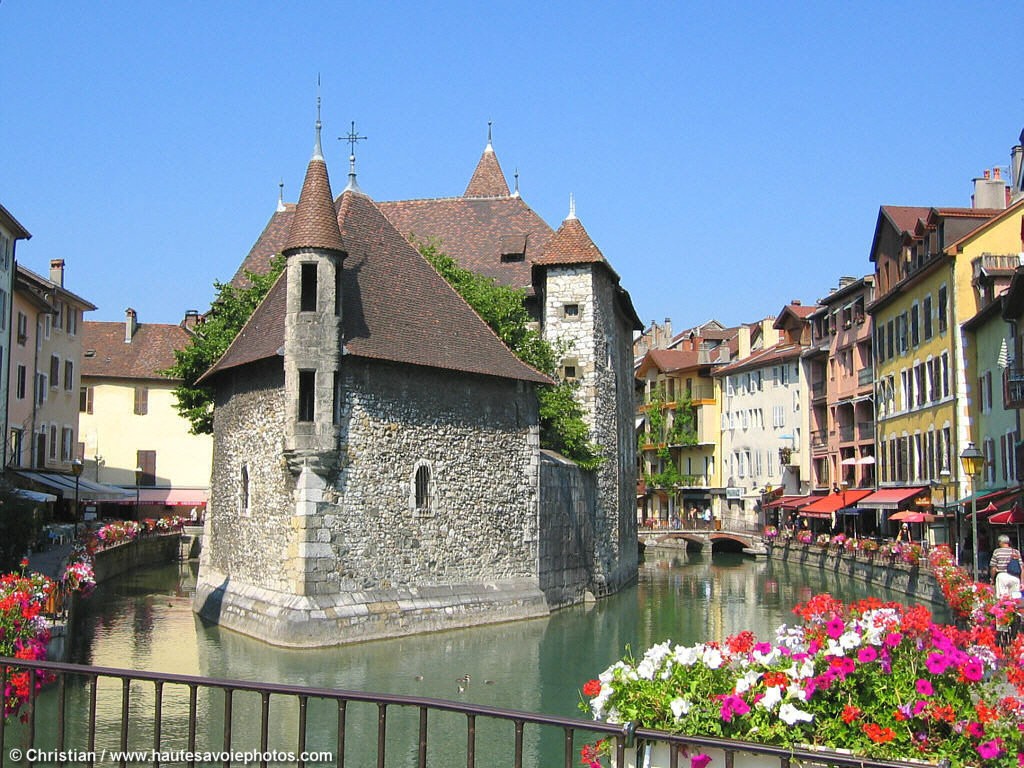 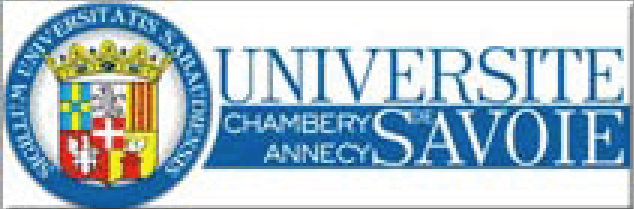 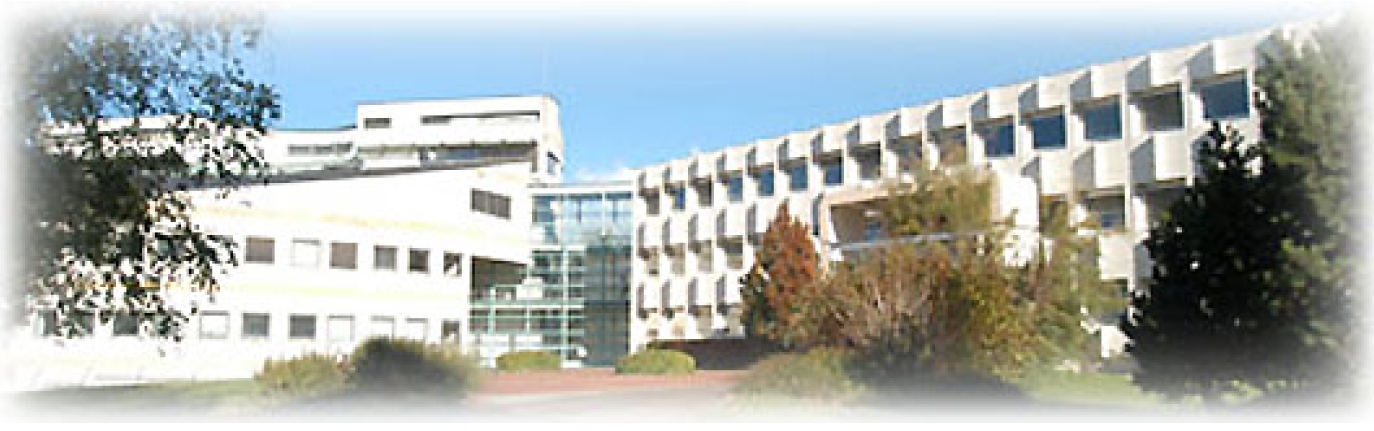 Giovanni Lamanna
 03.09.2013, LAPP
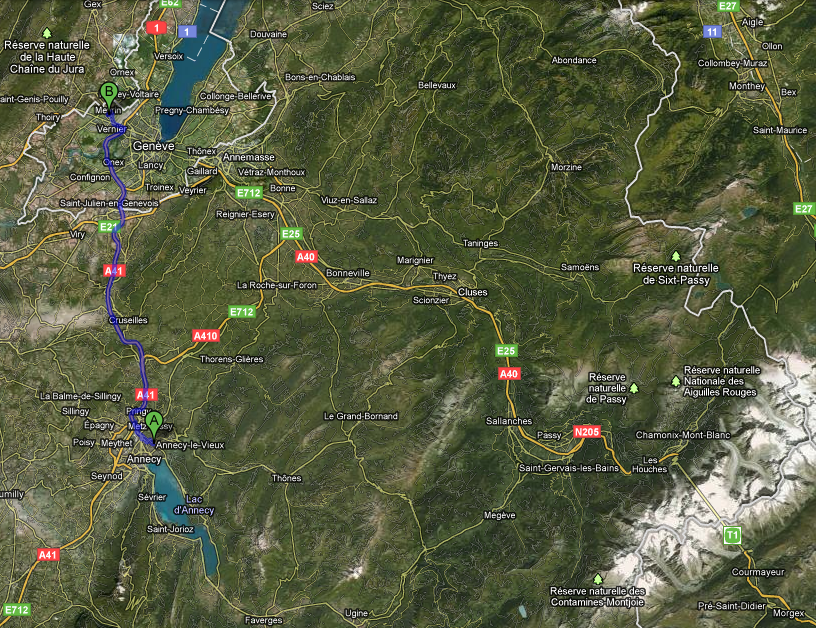 CERN
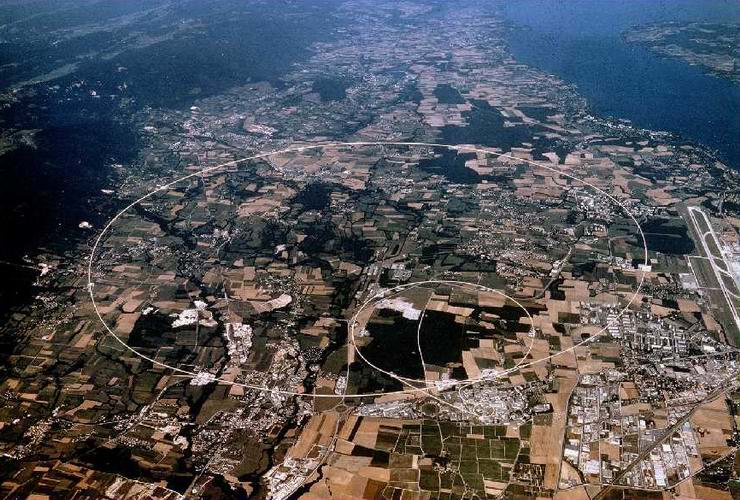 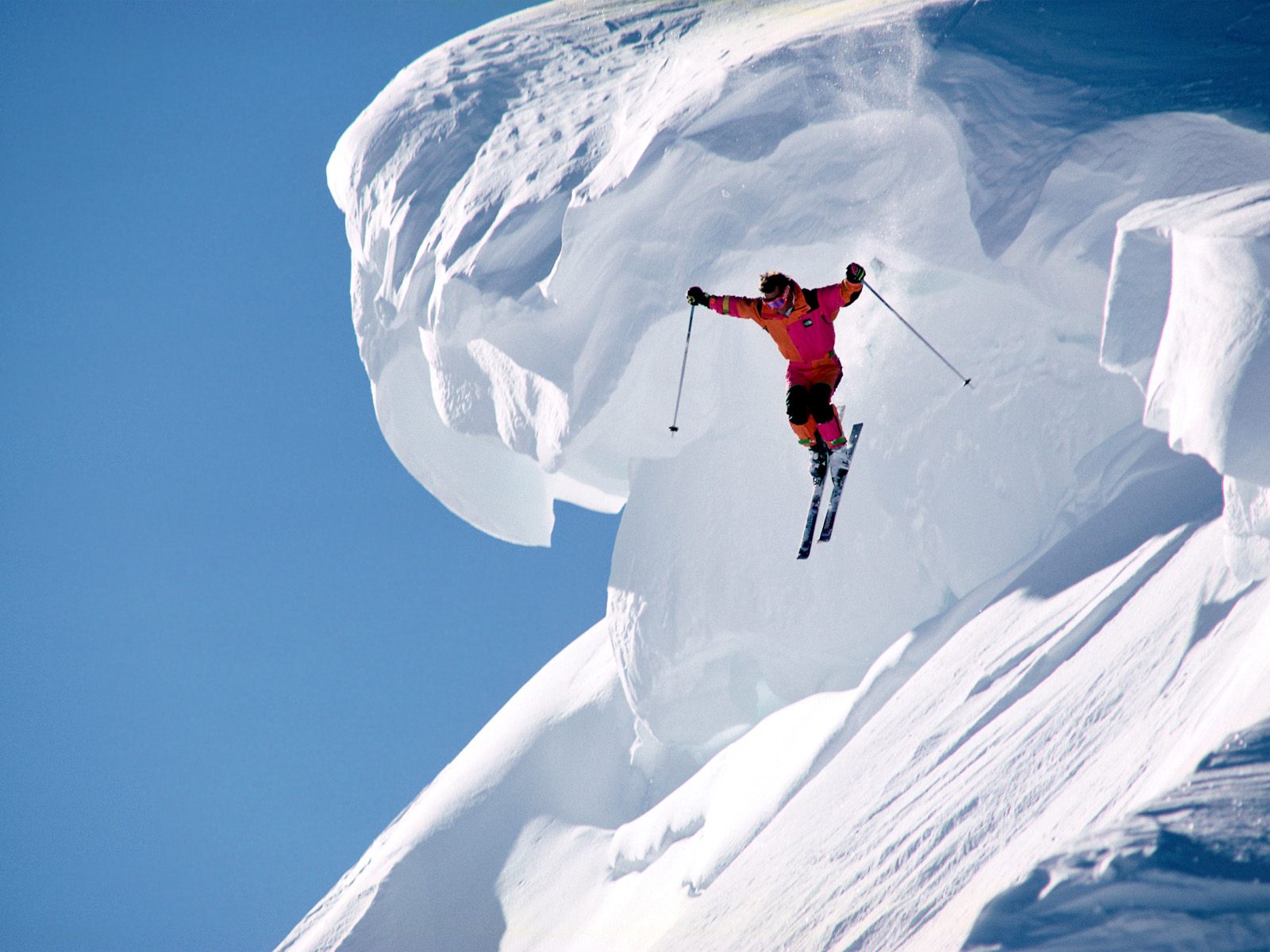 MT. BIANCO
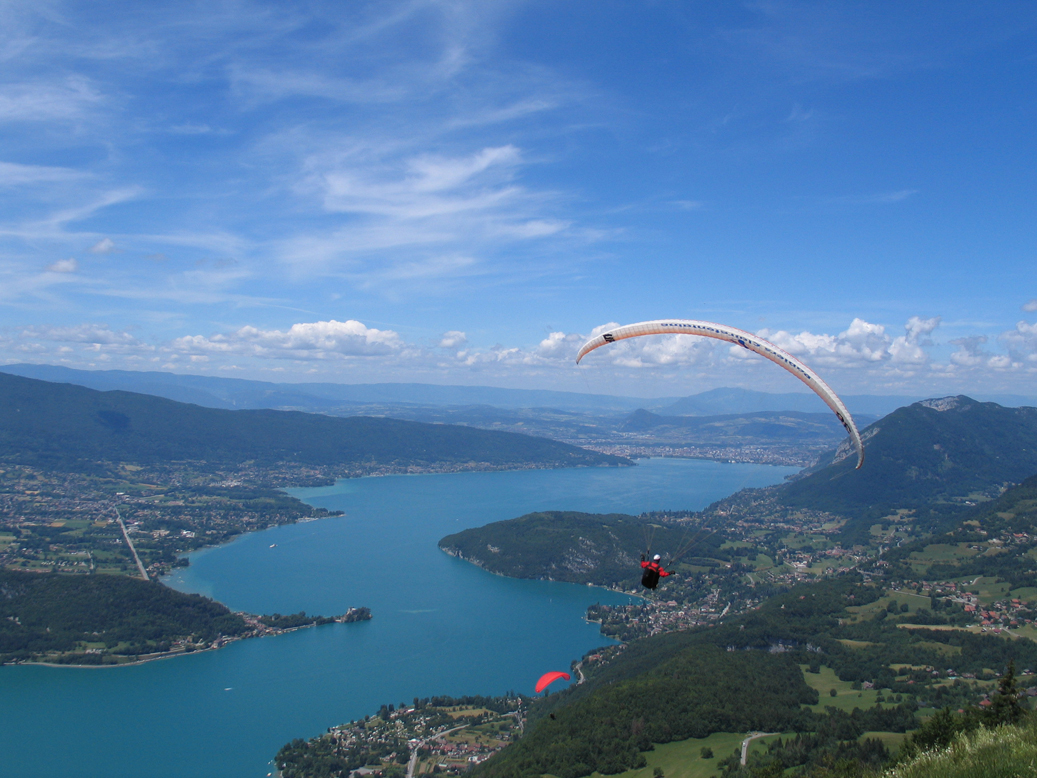 ANNECY
2
LAPP
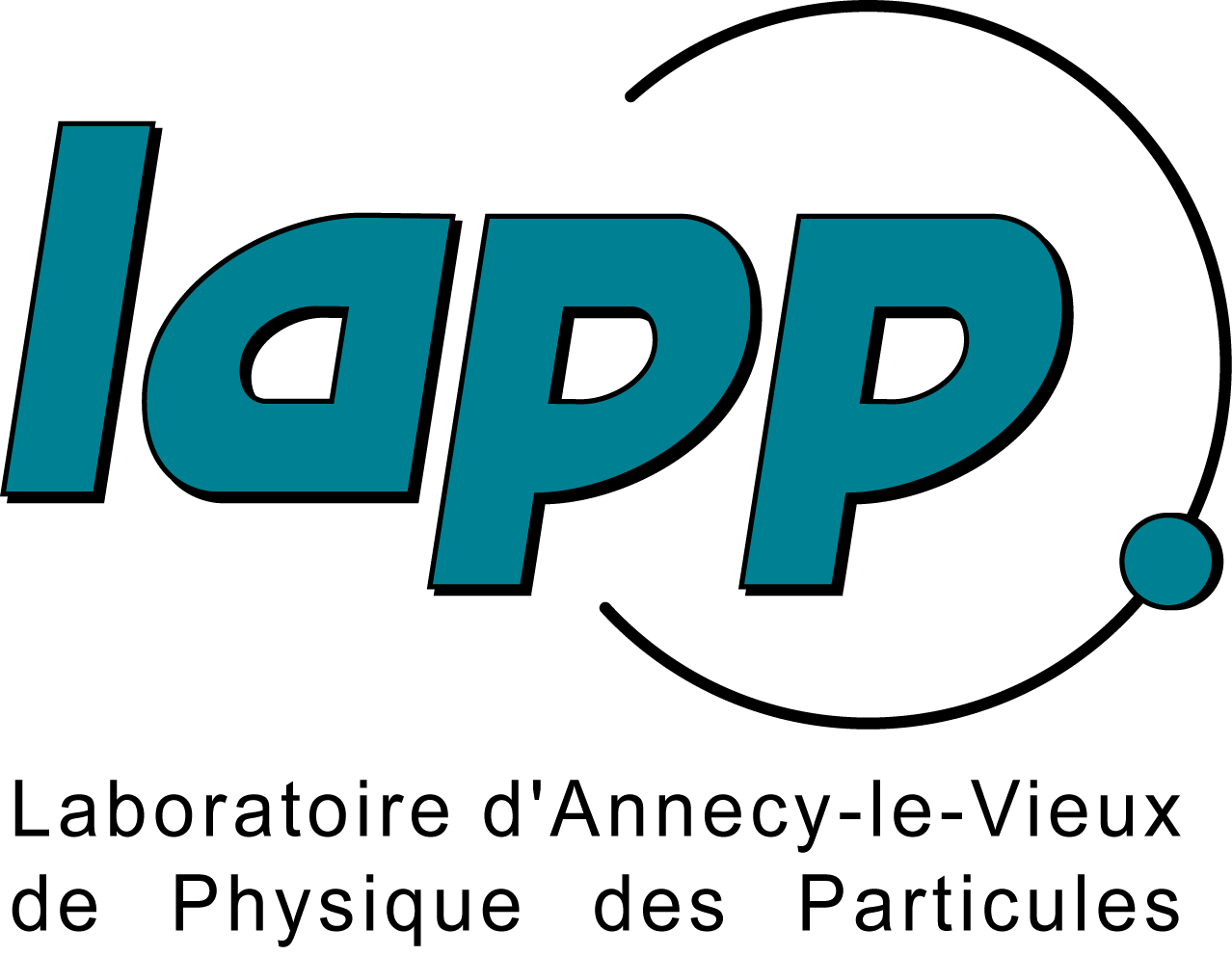 UMR CNRS-Université de Savoie
~ 60 ricercatori 
sostenuti dall’esperienza di ~ 80 ingegneri e tecnici
Programma sperimentale: fisica e astrofisica delle particelle
realizzato in seno a grandi collaborazioni internazionali
coordinate in Francia dall’IN2P3 (1971) 
Due punti di forza:
vicino al CERN
in feconda sinergia con il dipartimento di fisica teorica LAPTH
3
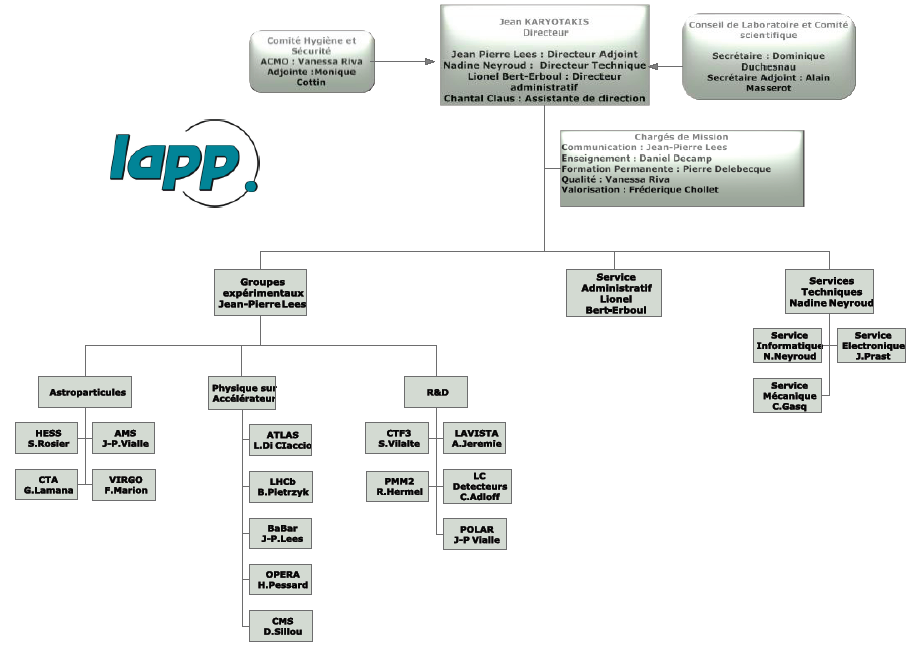 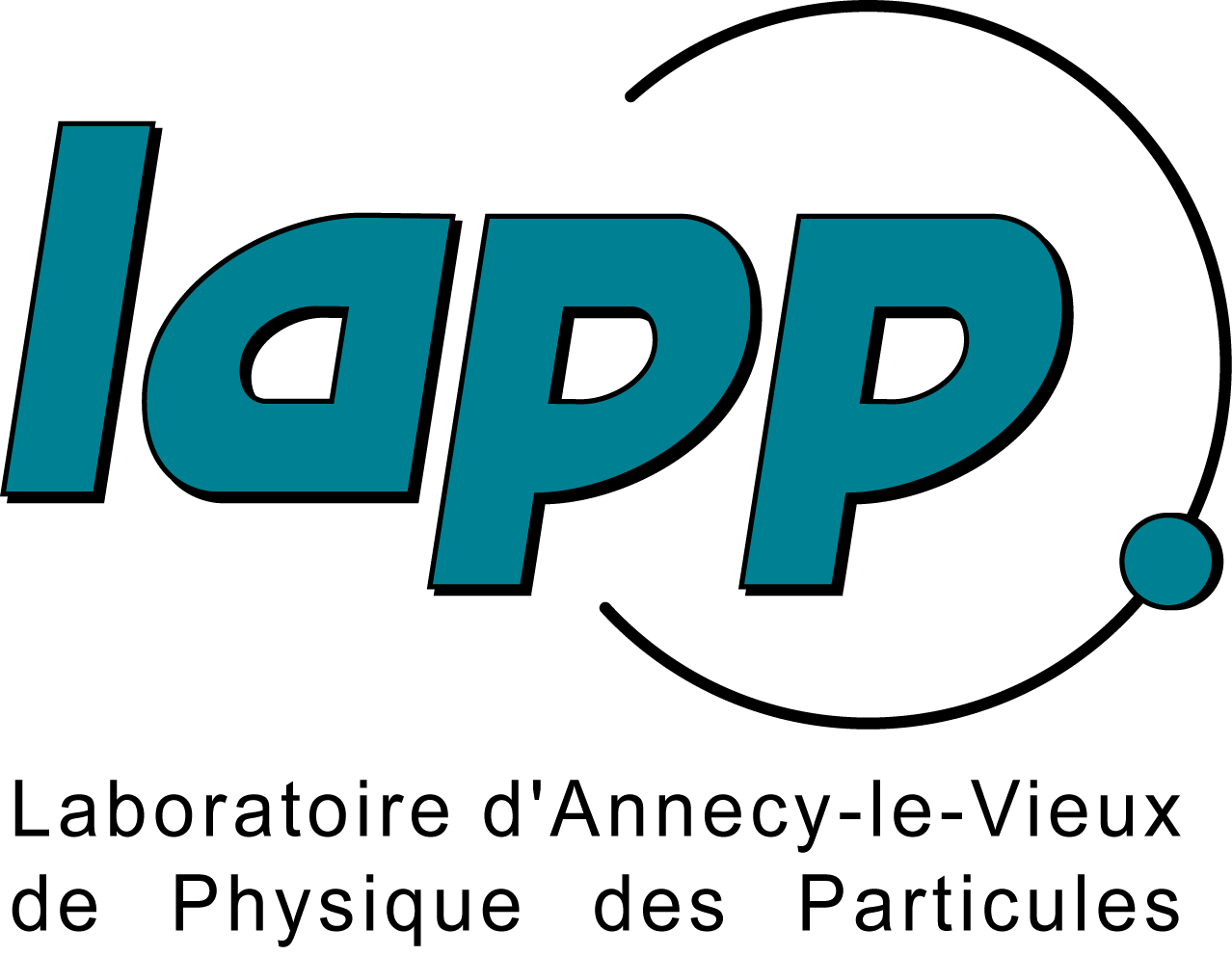 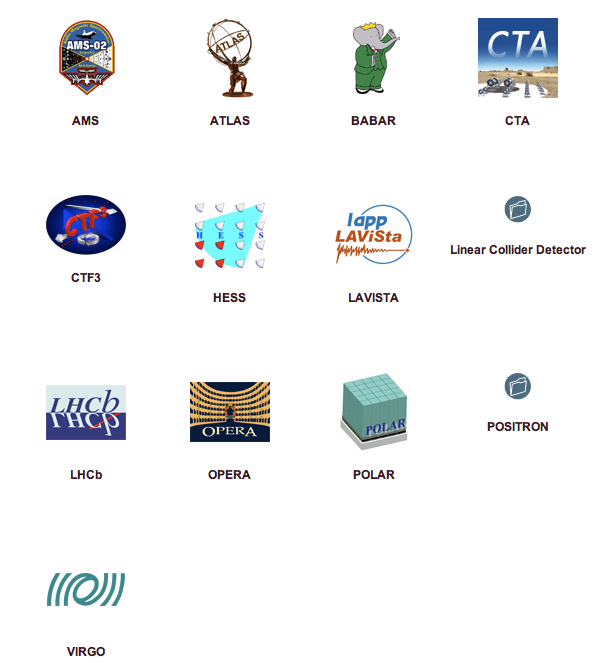 4
La materia attorno a noi
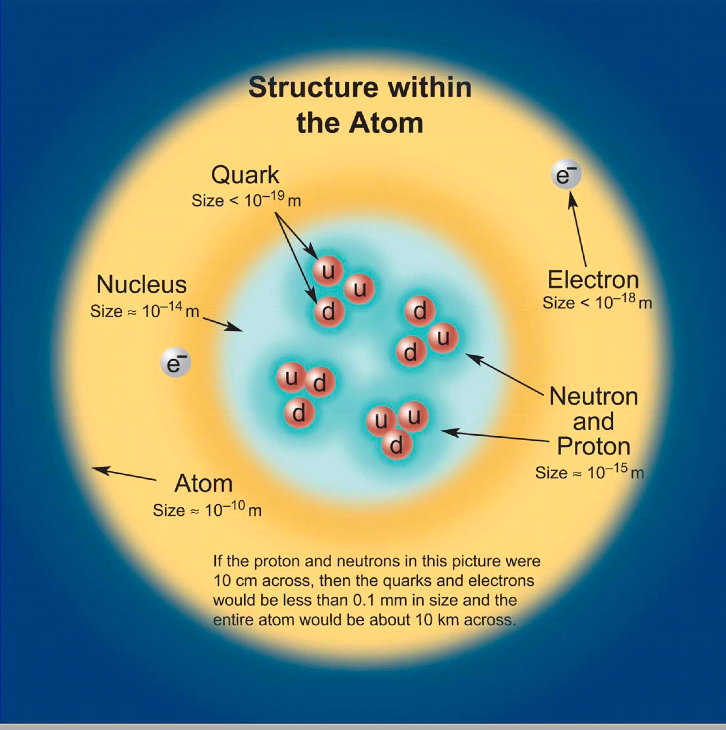 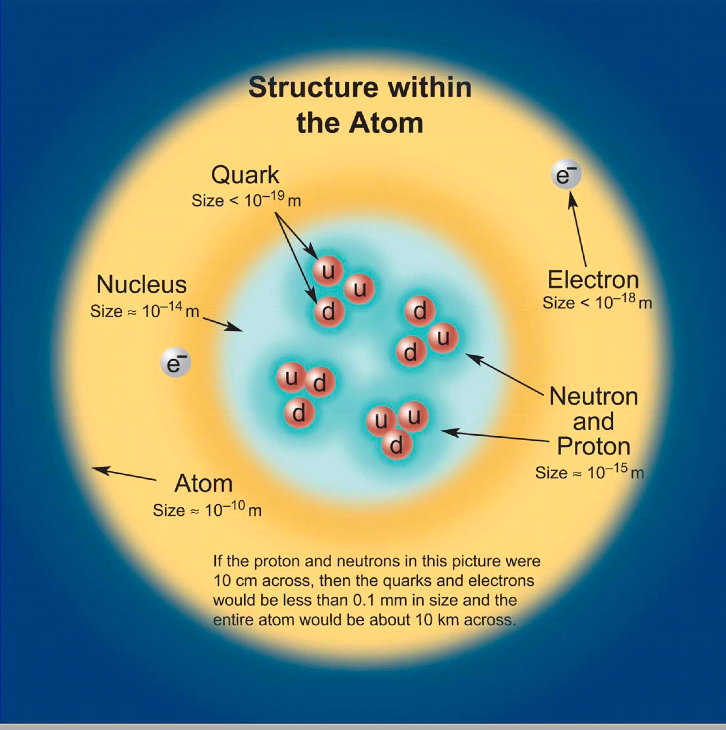 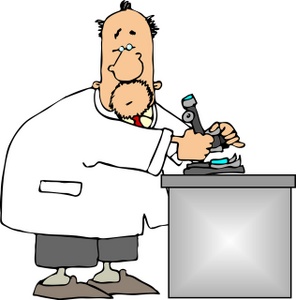 5
Particle physics?
Si occupa dei costituenti ultimi della materia, della natura delle forze fondamentali e dei principi che sotto-stanno a questa organizzazione.
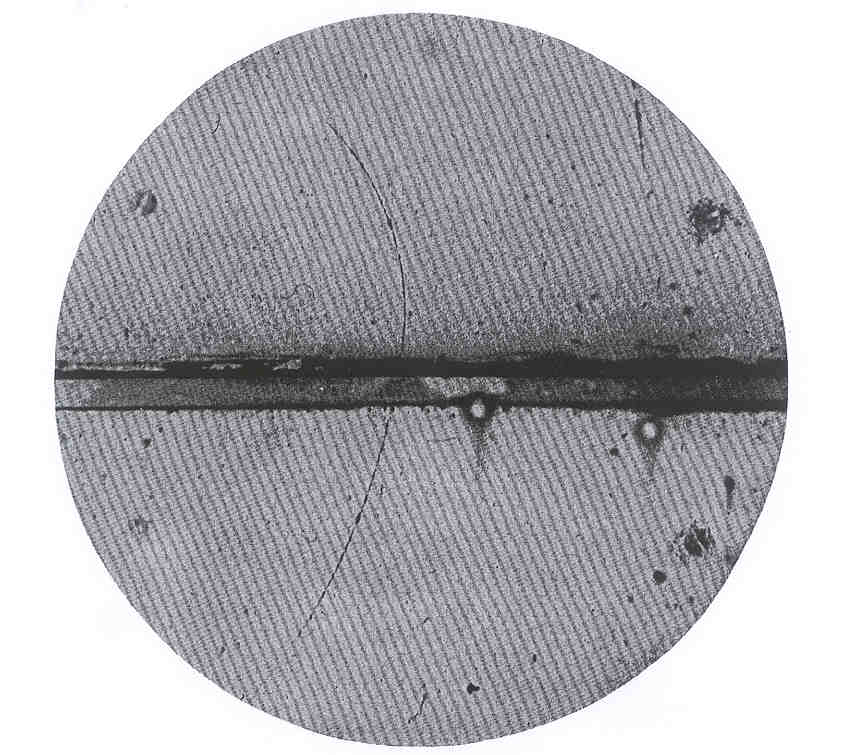 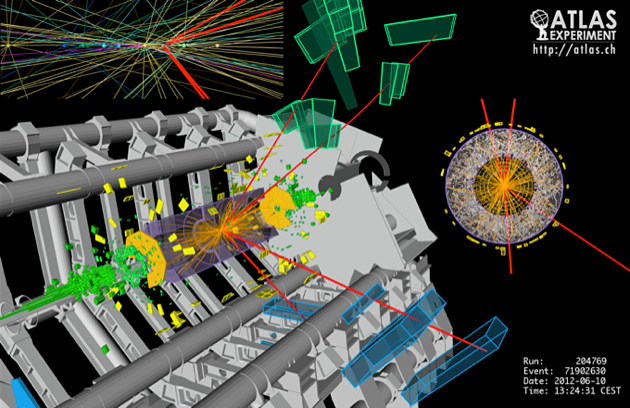 First positron (1932)
Evento di decadimento del 
bosone di Higgs in 4 muoni
H → 4l (2012)
6
Particelle e forze sono all’opera ovunque nell’universo e hanno avuto un ruolo determinante nella sua evoluzione a partire dal Big Bang.
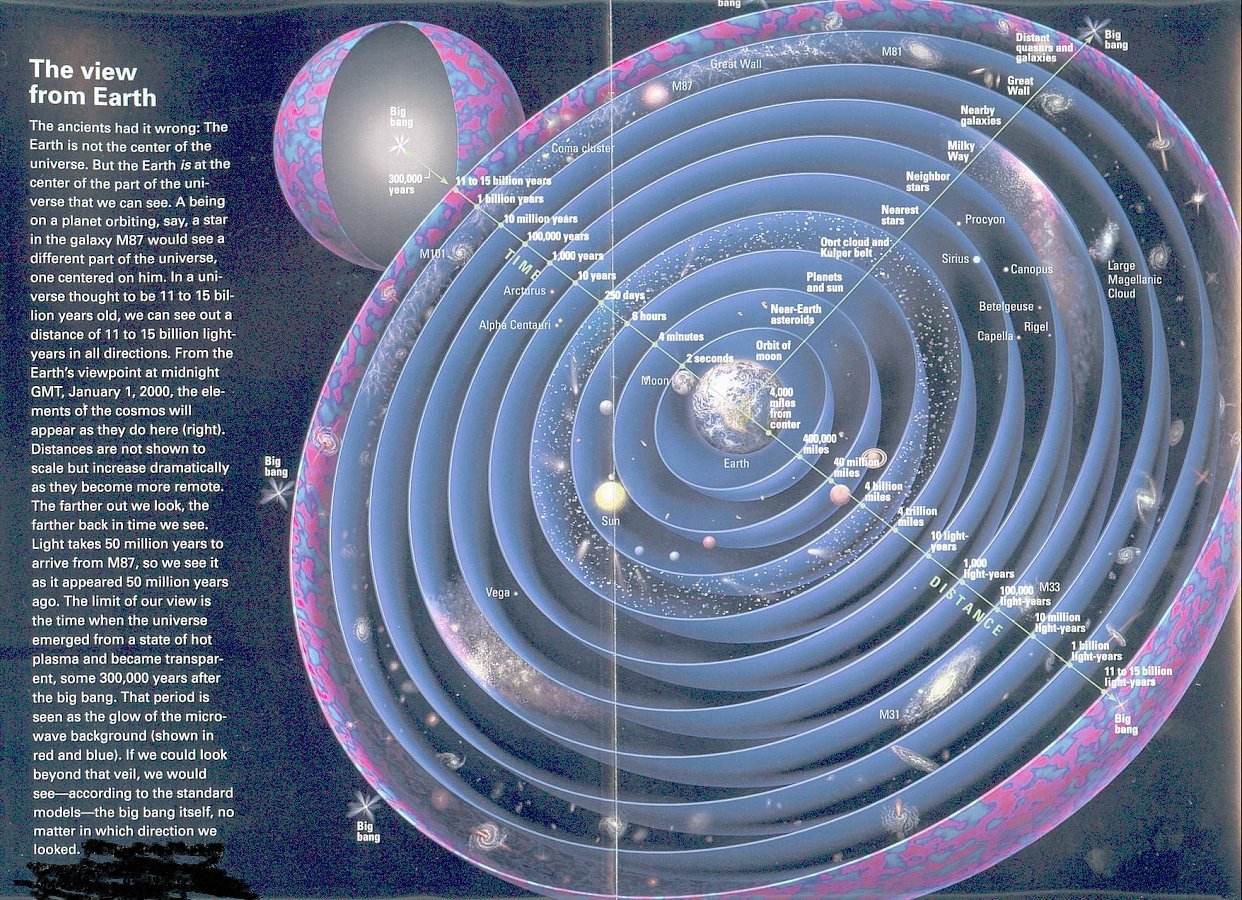 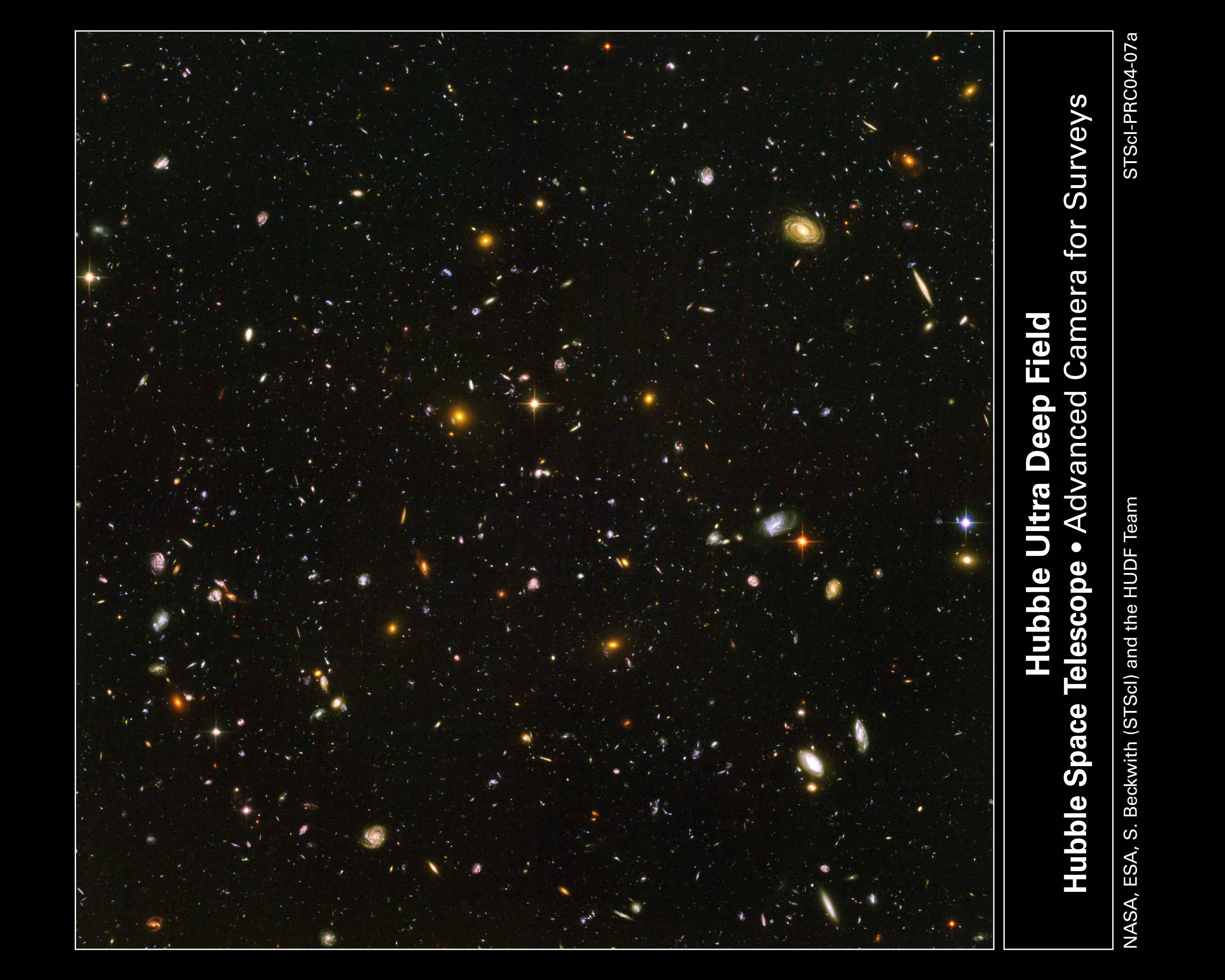 7
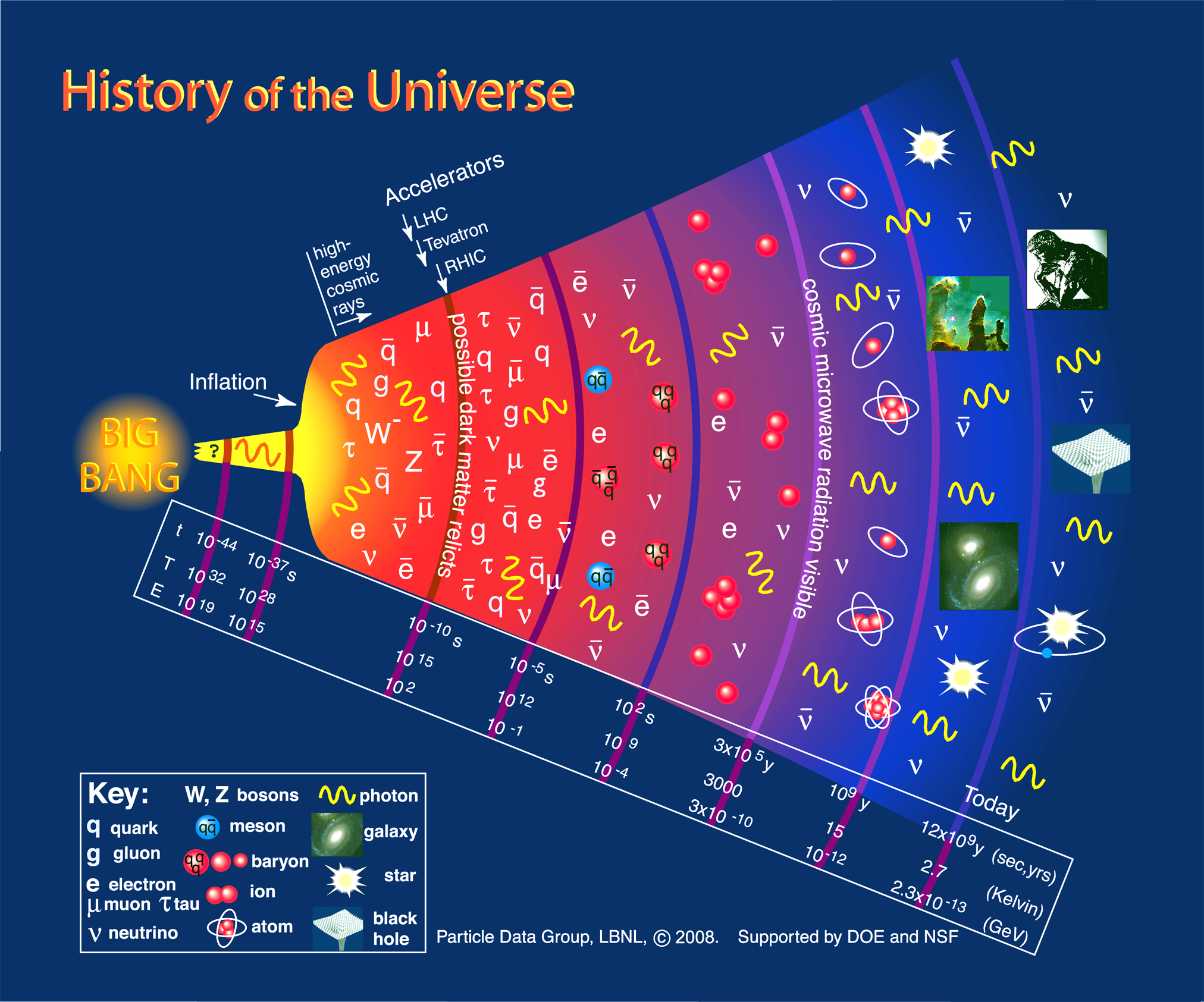 8
Quello che sappiamo …
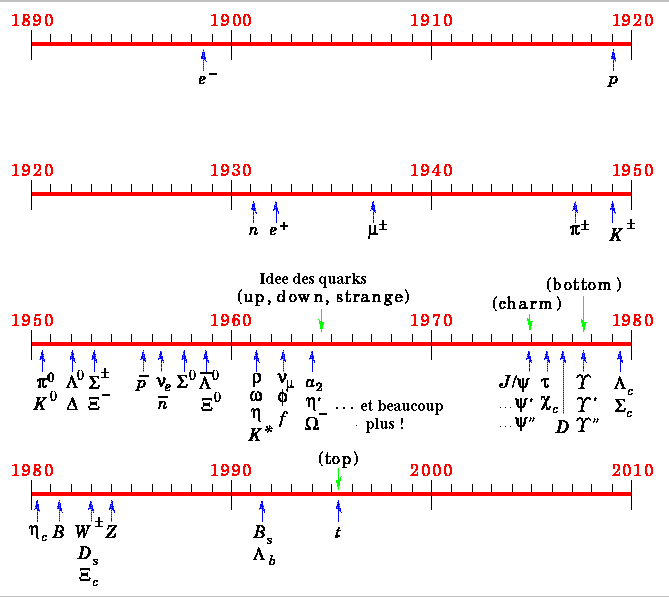 cosa ci aspetta?
9
Il Modello Standard
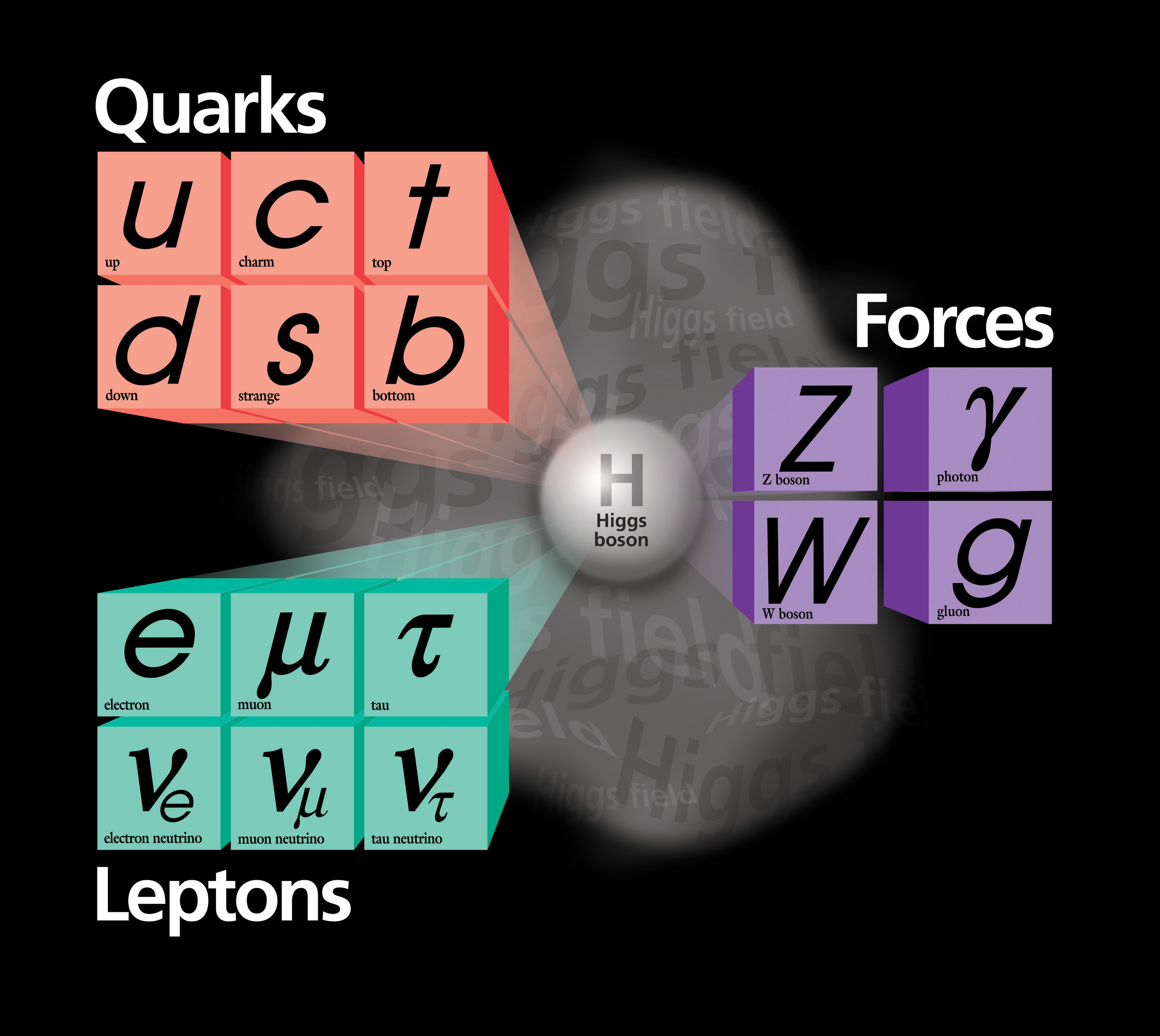 (+ graviton)
10
Ci son più cose in cielo e in terra, Orazio, di quante 
ne sogni la tua filosofia.     
                                                (William Shakespeare)
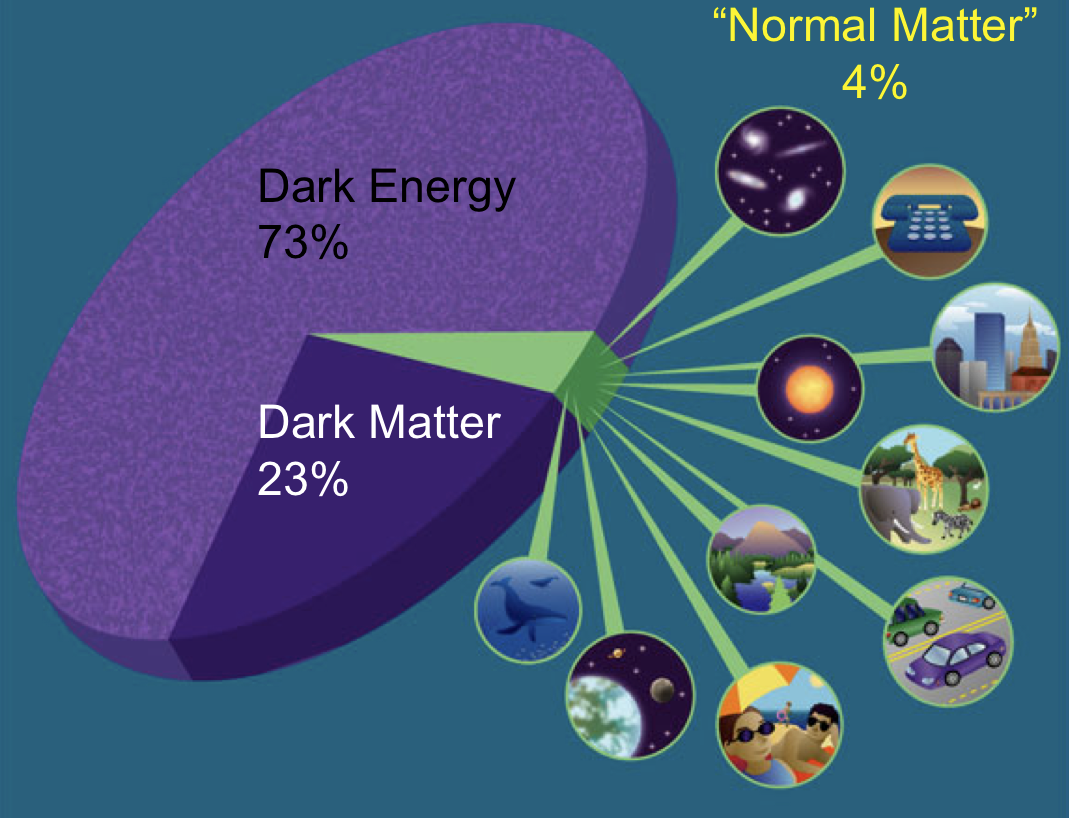 11
Oltre il Modello Standard…
- Sono i quarks e i leptoni le entita’ fondamentali?

- Perche’ 3 famiglie? 

- Asimmetria materia/anti-materia?

- Come unificare la gravitazione con le altre forze?

- Di cosa e’ fatta la materia oscura? e l’energia oscura?

- Esistono nuove simmetrie (super-simmetrie)?
  Nuove particelle? Dimensioni spaziali supplementari?

 Che ci dicono i neutrini con la loro massa minuscola?

- Etc…
12
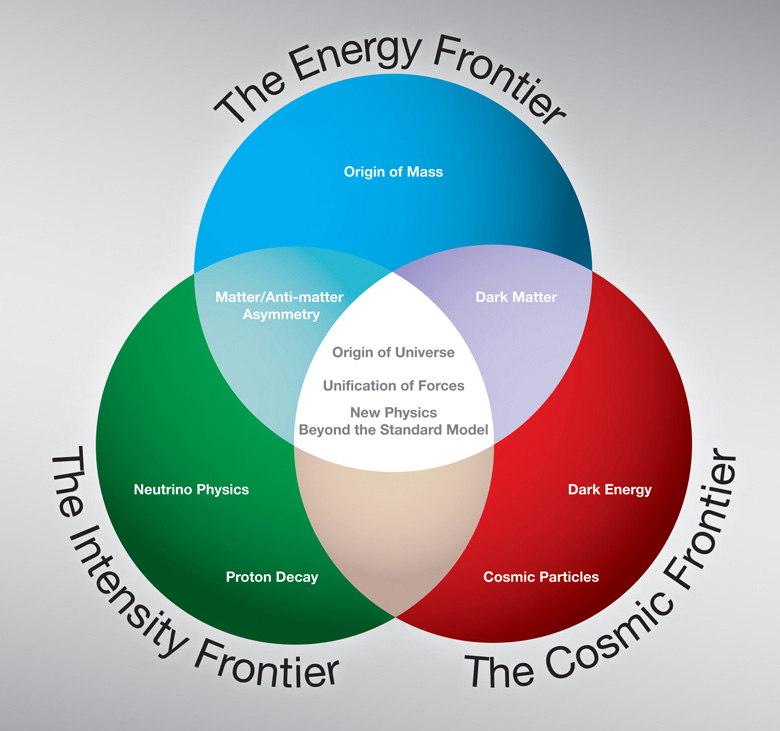 13
Il programma scientifico del LAPP
Scoprire e studiare il bosone di Higgs ATLAS (LHC), LHCb (LHC), ILC
 Scoprire dimensioni supplementari dello spazio-tempoATLAS (LHC)
 Scoprire e studiare le particelle della « materia oscura »
ATLAS (LHC), LHCb, AMS (ISS), HESS (Namibie), ILC
 Confermare l’origine dell’asimmetria materia/anti-materiaBaBar(SLAC), LHCb (LHC)
 Confermare le oscillazioni dei neutrini (q13)	  
OPERA (CERN-GranSasso)
 Scoprire le onde gravitazionali				
VIRGO (Pisa)
14
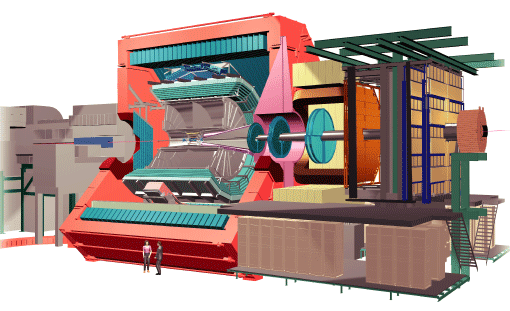 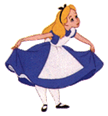 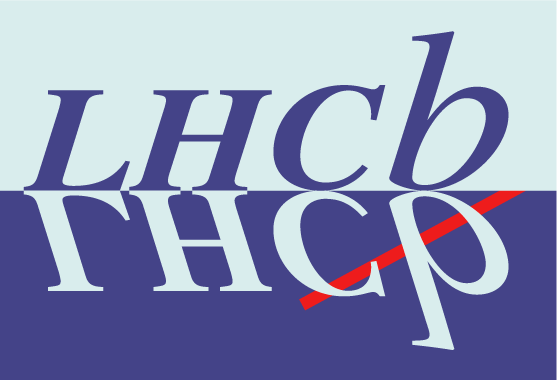 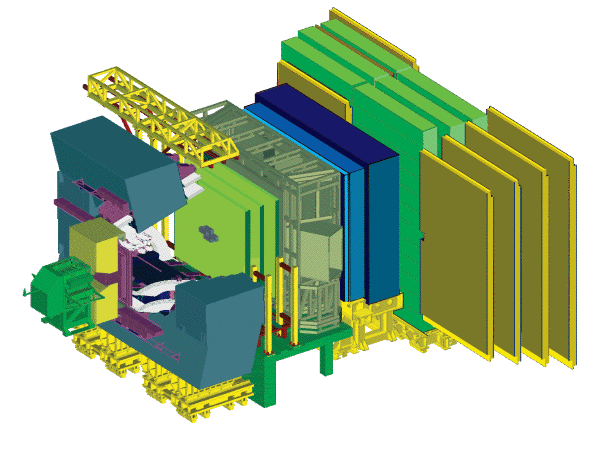 pp, B-Physics,CP Violation
ALICE
LHC : 27 km long
100m underground
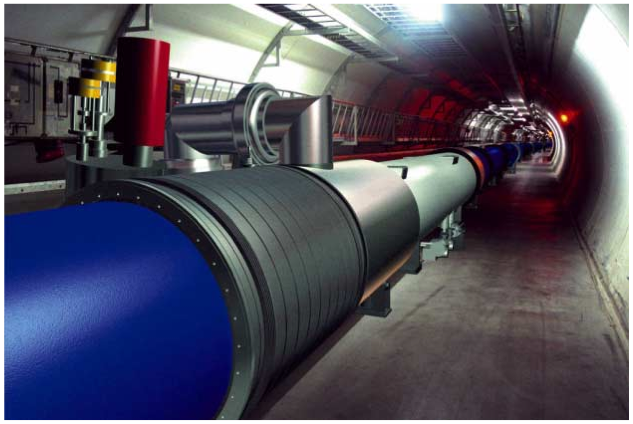 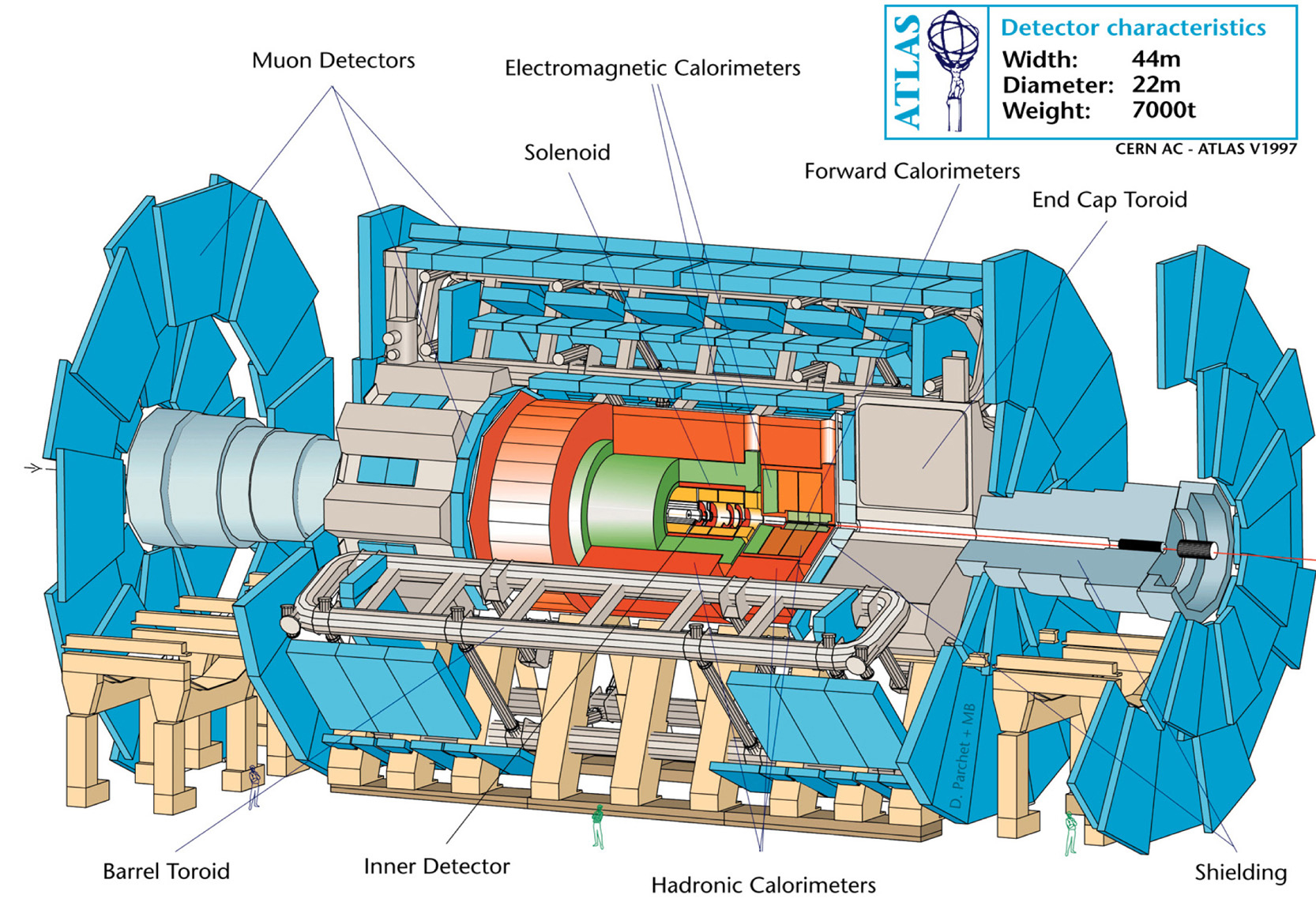 ATLAS
General Purpose,pp, heavy ions
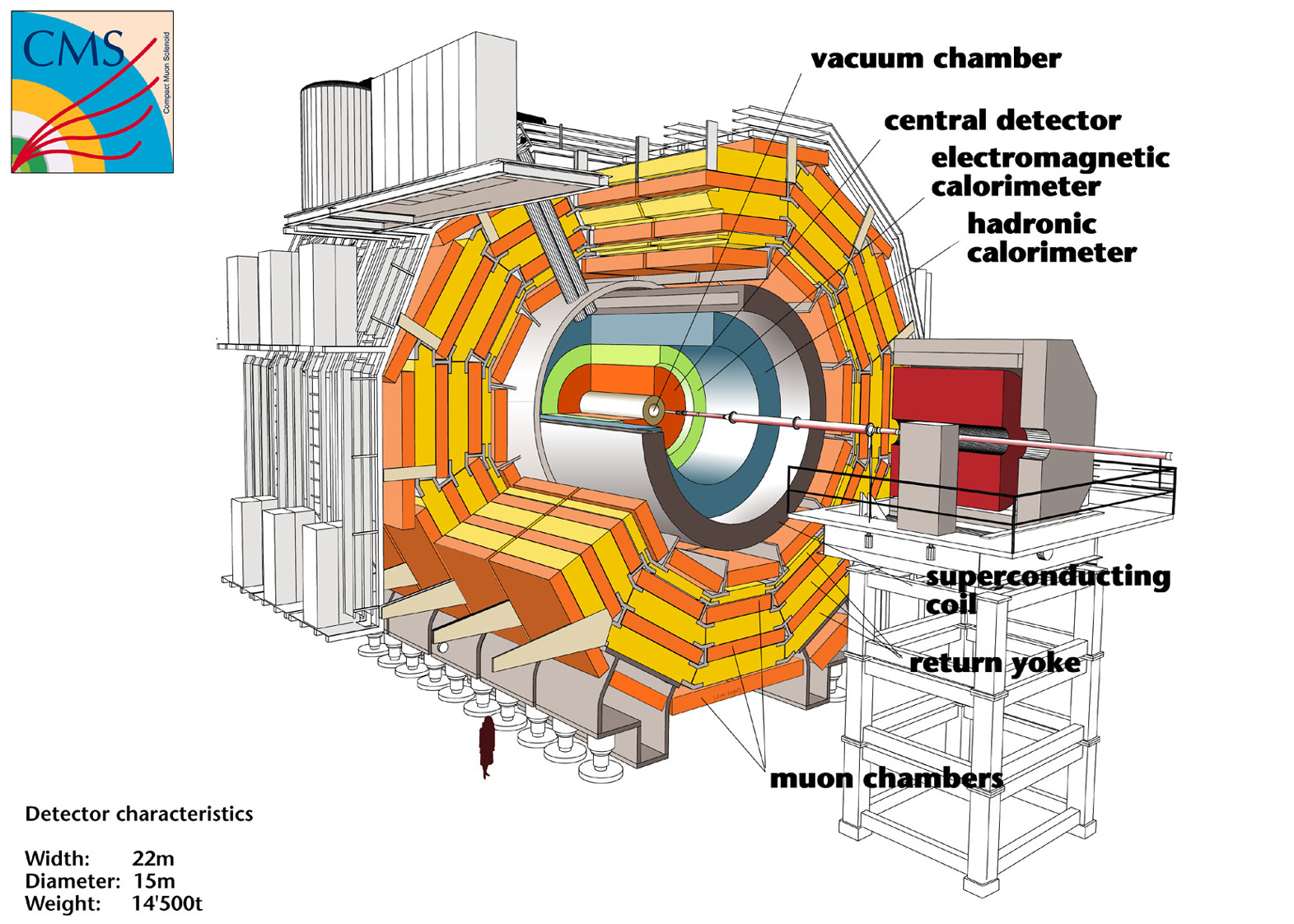 Heavy ions, pp
CMS
+TOTEM
Il Large Hadron Collider e gli esperimenti
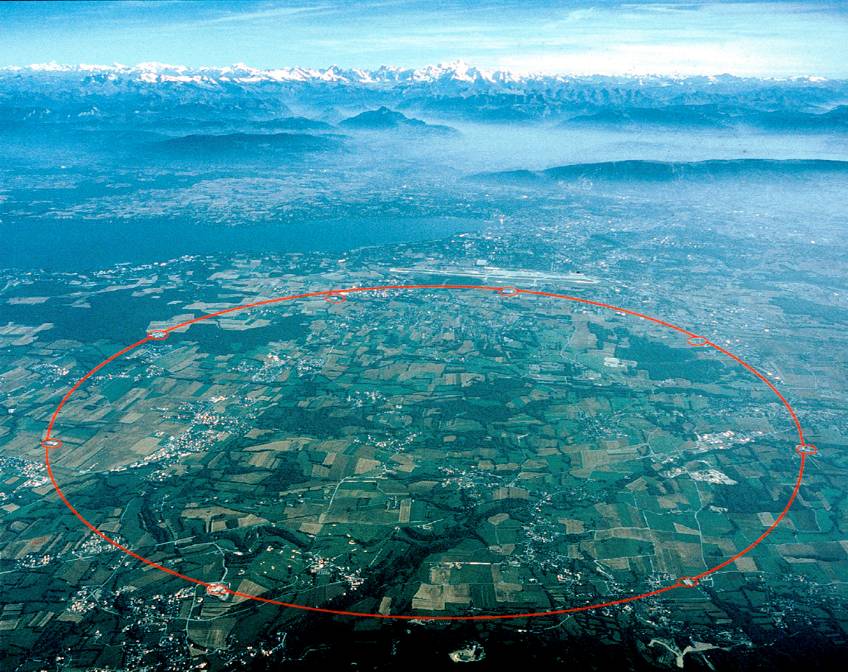 15
pp ->H (X) -> ZZ (X) -> 4
+ overlap of ~ 20 events  ~ 1500 tracks
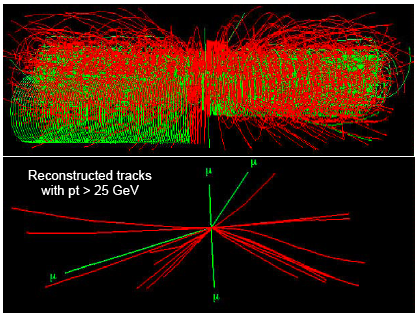 6
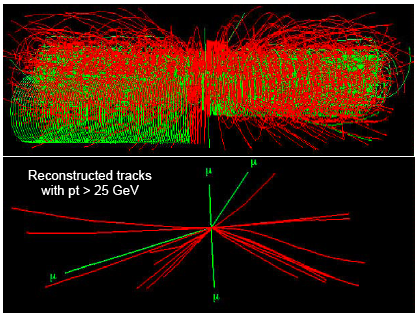 6
ATLAS e’ un rivelatore complesso. Perche?
Le collisioni protone-protone sono molto ‘affollate’:
- il protone e’ un oggetto composito
- si registrano sovrapposte le collisioni che accadono durante 25 ns
« a regime » in 25 ns si sovrappongono 20 collisioni p-p
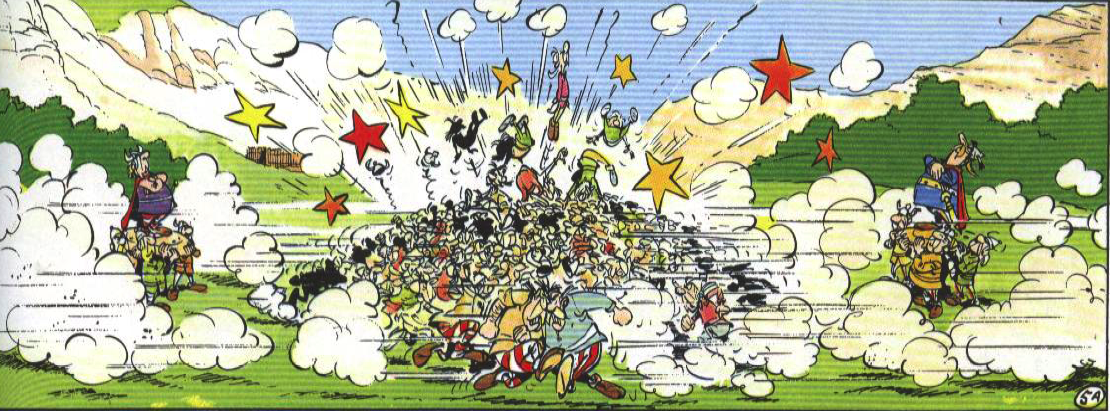 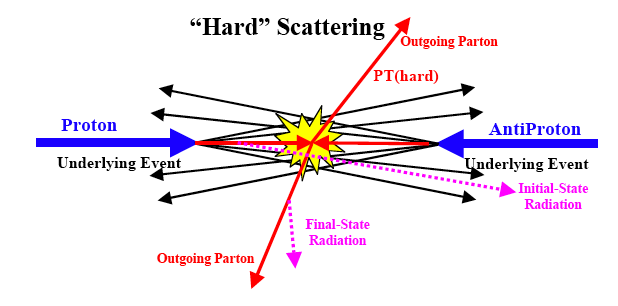 momento transverso elevato
tracce con
momento transverso 
elevato
16
Scoperta del bosone di Higgs:
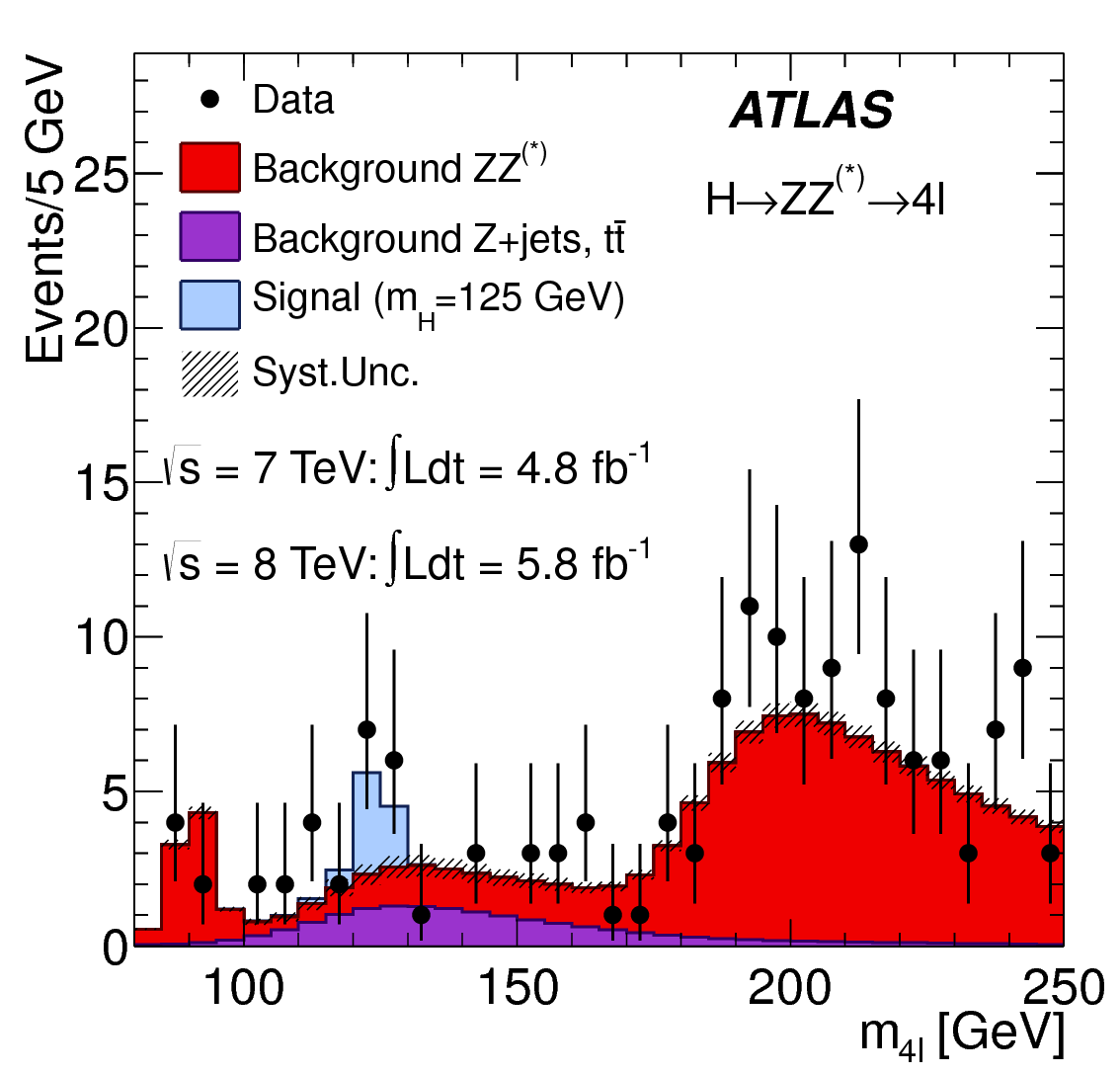 Teoria (1964)
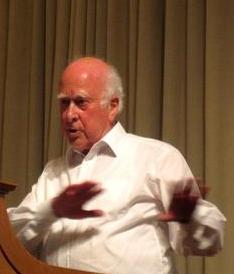 (2013)
17
AMS-02
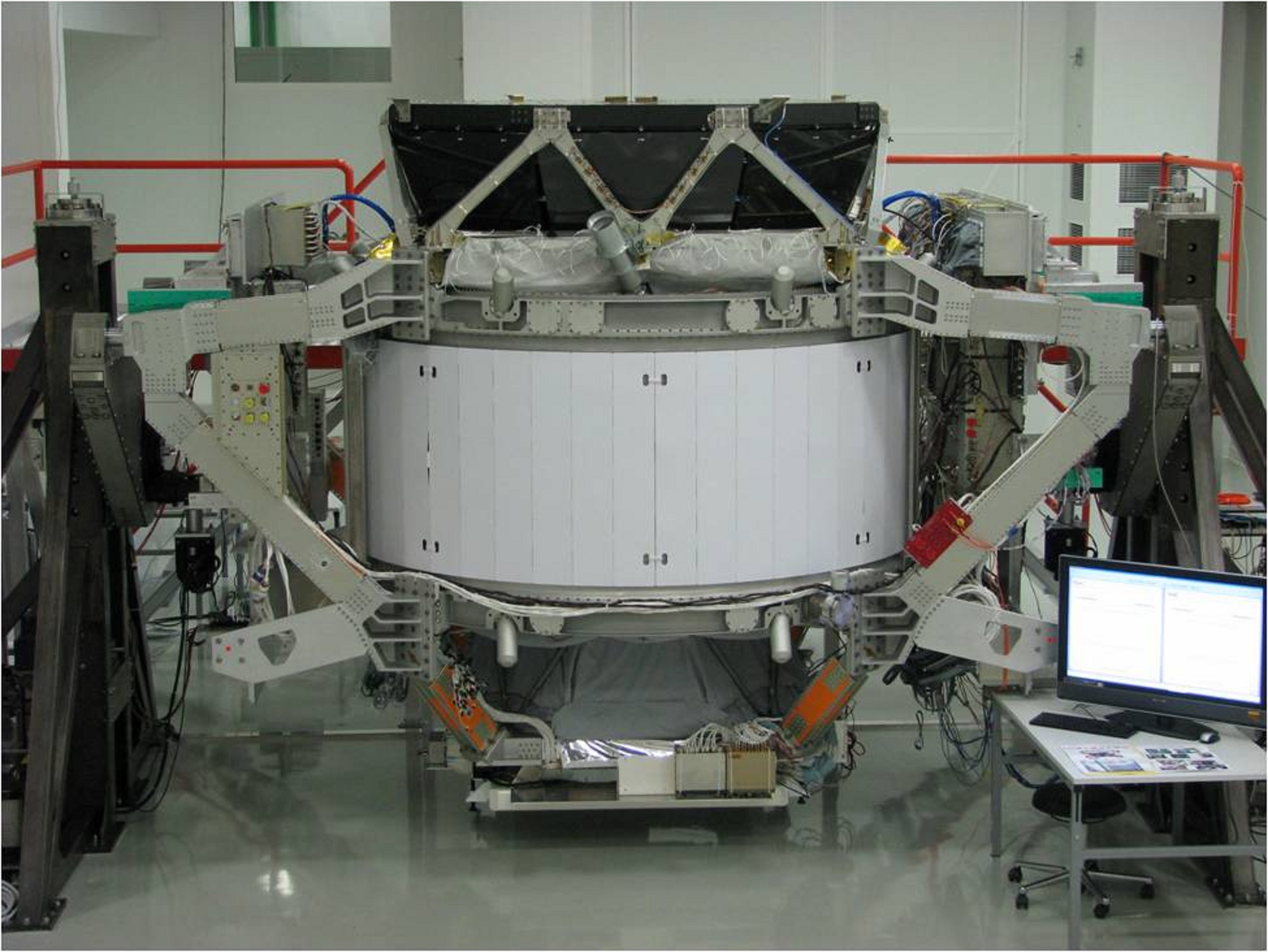 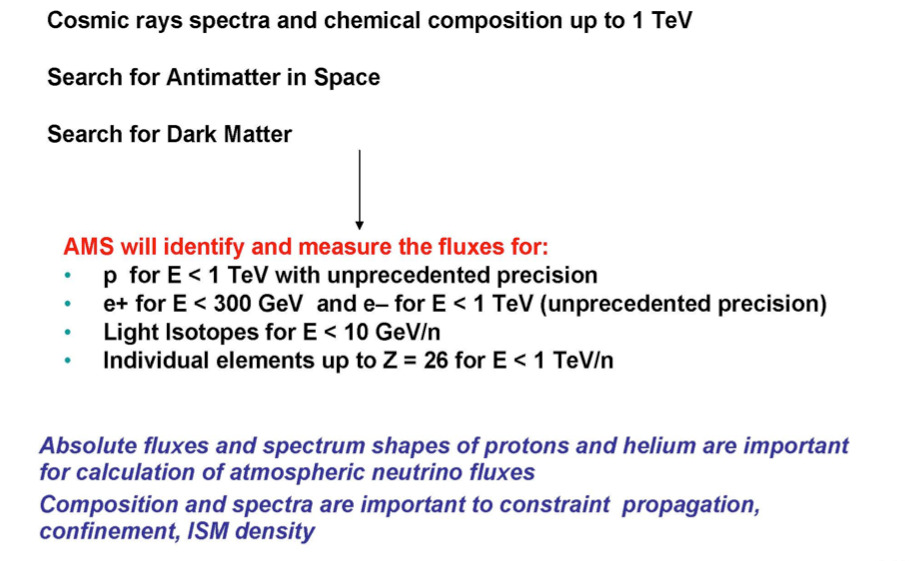 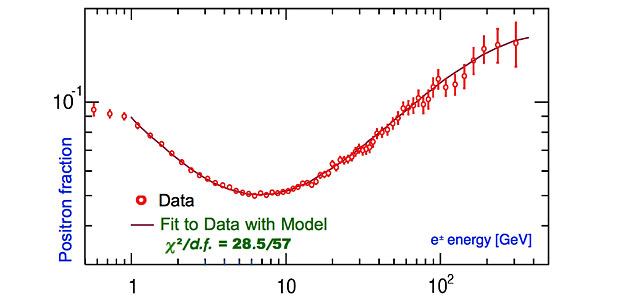 18
Buona visita!
19